WHO’s 5 Phase Evaluation Model
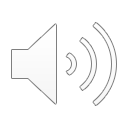 [Speaker Notes: Felicity]
THE DIME MANUAL (Applied Mental Health Research Group, 2013)
User‘s manual for design, implementation, monitoring and evaluation of mental health and psychosocial assistance programs for trauma-affected populations
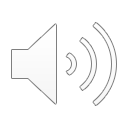 [Speaker Notes: Ziele:
den Einfluss und die Prävalenz mentaler und psychosozialer Probleme in der Population zu identifizieren und zu erheben
eine angemessene Intervention entwickeln oder anpassen, die diese Probleme adressiert
den Einfluss dieser Intervention erheben]
Adaptation Process
Desk Review
Rapid Qualitative Assessment
Cognitive Interviewing
Health Experts Read Through
Adaptation Workshop
Revision of Materials PM+
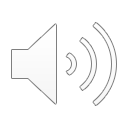 Needs Assessment: Treatment Barriers
Structural
barriers
Mental health care
needs
Mental health care
utilization
Socio-cultural
barriers
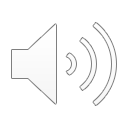 [Speaker Notes: Arbeitsmodell:
Inhalt meiner MA = systembedingte und individuelle Barrieren eruieren, welche Syrern in der Schweiz begegnen]
GRGROUP ASSIGNMENT (DIME, 2013)
Key Informant Syrian
n = 5
Key Informant policy makers
n = 4
problems
Key Informant health system
n = 5
Free List
n = 30
function
n = 20
m = 11; f = 9
Focus Group
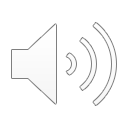 Sample
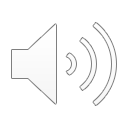 Results: Treatment Barriers
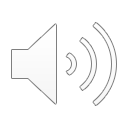 Results: Barriers
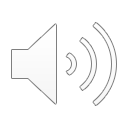 Treatment Barriers: Structural
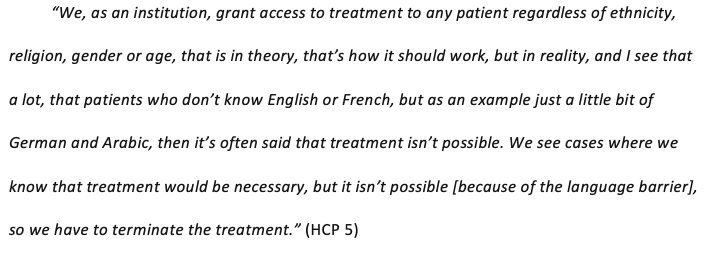 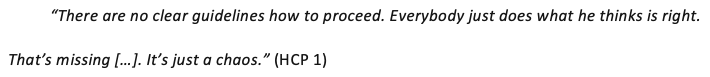 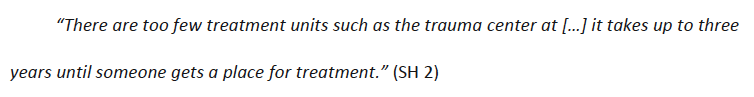 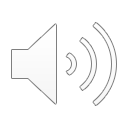 [Speaker Notes: The two less often discussed structural barriers bureaucracy and complex procedures and ‘not understanding the system’ relate to a fairly complex health system which appears to be difficult to understand (e.g., referral pathways, health cost coverage) especially for persons coming from abroad. In particular, lack of transparency about where to go and what to do in case of medical or psychological problems seems to be a big difficulty for the target population.]
Treatment Barriers: Socio-Cultural
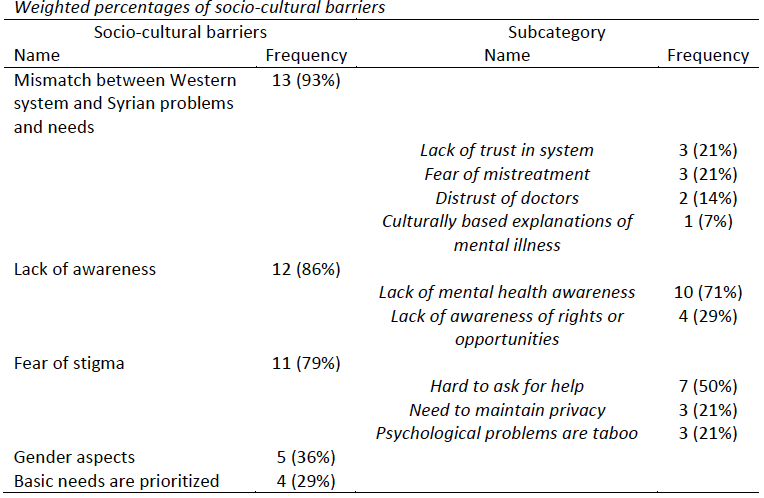 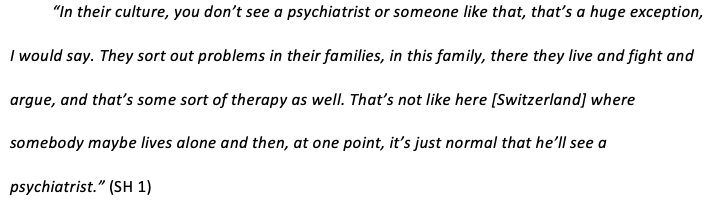 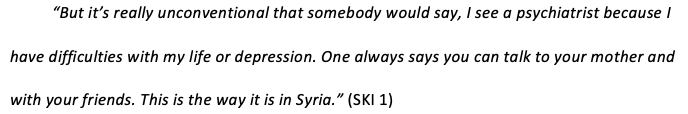 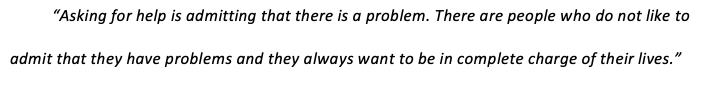 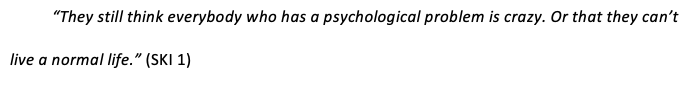 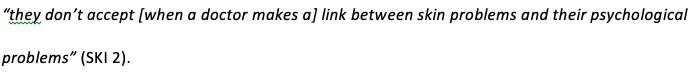 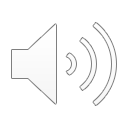 [Speaker Notes: Other socio-cultural barriers included gender aspects in healthcare seeking behaviour and the prioritization of basic needs over mental health problems. KIs mentioned that seeking psychological care is especially difficult for Arab men, as psychological support is perceived as a threat to their concept of masculinity. KIs furthermore mentioned that mental health is not the focal point of attention of refugees and asylum seekers, as there are other issues perceived as more urgent, such as finding a job or housing problems.]
Conclusions
Despite high levels of mental healthcare needs, refugees and asylum seekers still show low mental healthcare utilization 
Despite the low utilization, Switzerland’s mental healthcare system is already overloaded 

Multiple structural and socio-cultural barriers emerged
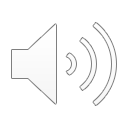 Conclusions: Future Directions
„Gatekeepers“ should be trained
Systematic screenings: identifying people in need of mental health care
Lack of ressources: New approaches needed
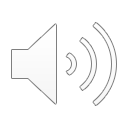 Excursus: 
Study in Syrian Refugees in CH
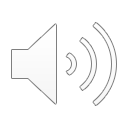 Barriers to the delivery and uptake of mental health interventions for refugees
Highly traumatized
Limited capacity of mental health care specialists (CH)
Lack of Interpreters
Stigma - Tabu
“Mentally ill asylum seekers are underdiagnosed and often inadequately treated” (Maier et al, 2010)
But, refugees and asylum seekers 
may not access 
mental health care
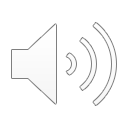 [Speaker Notes: Soviel zum Thema Verständigung.

Als nächstes stellt sich die Frage, was es denn an Versorgungsmöglichkeiten für traumatisierte Flüchtlinge schon gibt.

Was haben wir schon an spezifischen Angeboten?

Systematische Erhebung bei den zuständigen kantonalen Stellen (kantonale Asyl- und Flüchtlingskoordinatoren/-innen sowie Kantonsärzten/-innen)

Die ernüchternde Erkenntnis ist, dass 
schweizweit mehrere Hundert spezifische Behandlungsplätze fehlen. Wir selbst haben Wartezeiten für Erstgespräche von rund einem Jahr.
Und die psychiatrische Regelversorgung oft ungenügend gerüstet ist, insbesondere auch wegen der Verständigungsproblematik.

Trotzdem ist die Regelversorgung oft eine gute erste Anlaufstelle. Auch wenn man keine Traumatherapie machen kann, kann man eine diagnostische Beurteilung machen und Behandlungsempfehlungen abgeben. Je spezifischer Ihr Auftrag, desto mehr muss man sich Mühe geben. Wenn Sie schreiben: Ich bitte um Abklärung hinsichtlich des Vorliegens einer Posttraumatischen Belastungsstörung und ggf. Zuführung einer spezifischen Traumatherapie, dann muss man der Sache auf den Grund gehen.]
Mental health of refugees and asylum seekers: Phases
Pre-migration




Pre- Migration
Witness of war
Psychological and physical
torture
Death/loss of a loved one
Post-migration

Desperation
Desorientation
Post-migration stressors:
Insecurity
Living conditions, isolation,
Chronicity
„Asulum procedures“
In transit





waiting
Refugee camp
Sexual violence
Illness
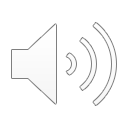 15
Modell Refugee Mental Health: „Lost in Circulus Viciosus“
Post-migratory Stress
Post-traumatic Stress
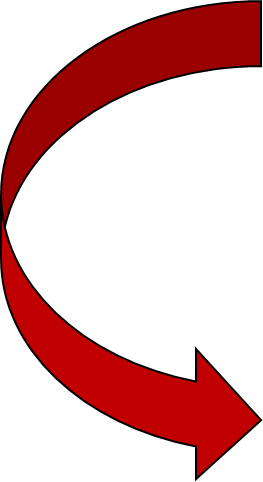 Psychopathology
Integration difficulties
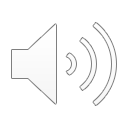 [Speaker Notes: Jetzt haben Sie etwas über Trauma gehört und etwas über post-migratorische Belastungsfaktoren. Wenn man die Aspekte in ein gemeinsames Schema giessen würde, sähe das etwa folgendermassen aus:

Die Menschen kommen bei uns in der Schweiz an mit einem Rucksack von post-traumatischem Stress aufgrund ihrer Erfahrungen im Heimatland und auf der Flucht.

Gleichzeitig leiden sie unter post-migratorischem Stress aufgrund ihrer Lebensumstände im Exil. 

Beides trägt zur psychologischen Gesamtbelastung und zum erhöhten Erkrankungsrisiko bei.

Und diese Erkrankungen verursachen nicht nur subjektives Leid, sondern auch funktionale/kognitive Beeinträchtigungen. Jemand mit einer posttraumatischen Belastungsstörung hat nicht nur Flashbacks und Angstzustände, sondern auch Konzentrationsstörungen, Vergesslichkeit, Schlafstörungen. Er ist misstrauisch, fühlt sich schnell bedroht. 

Diese Beeinträchtigungen machen es sehr schwer oder sogar unmöglich, sich zum Beispiel im Deutschkurs ausreichend zu konzentrieren. Die Menschen sind auch zu wenig belastbar für eine Arbeit.

Das heisst, je kränker sie sind, desto schwieriger wird es für sie, sich in der Aufnahmegesellschaft zu integrieren. Sie sind arbeitslos, können sich nicht verständigen, sind isoliert.

Die fehlende Integration stellt damit ihrerseits wieder einen post-migratorischen Belastungsfaktor dar; diese Faktoren verstärken sich gegenseitig, und es entsteht ein Teufelskreis und in diesem Teufelskreis können die Betroffenen über viele Jahre feststecken. 

Und je länger sie in diesem Teufelskreis feststecken, desto mehr Folgeschäden treten auf. 

Es geht jedoch auch weiter, dass nicht nur Personen, welche direkt Betroffen sind, Traumafolgen zeigen, sondern solche traumatische Erfahrungen werden weitergegeben. 

Die Forschung zeigt nun, dass solche traumatische Erfahrungen weitergegeben werden. Wir haben das im Rahmen einer Studie 11 Jahre nach dem Krieg untersucht und konnten zeigen, dass auch bei Kindern, deren Eltern den Krieg erlebt haben, auch Jahre danach Traumafolgesymptome festgestellt werden können. 

Hierzu kennen Sie vielleicht bereits Studien aus dem Holocaust-Überlebenden oder Kriegsveteranen.]
Refugee Camp «Zaatari» (Jordan)
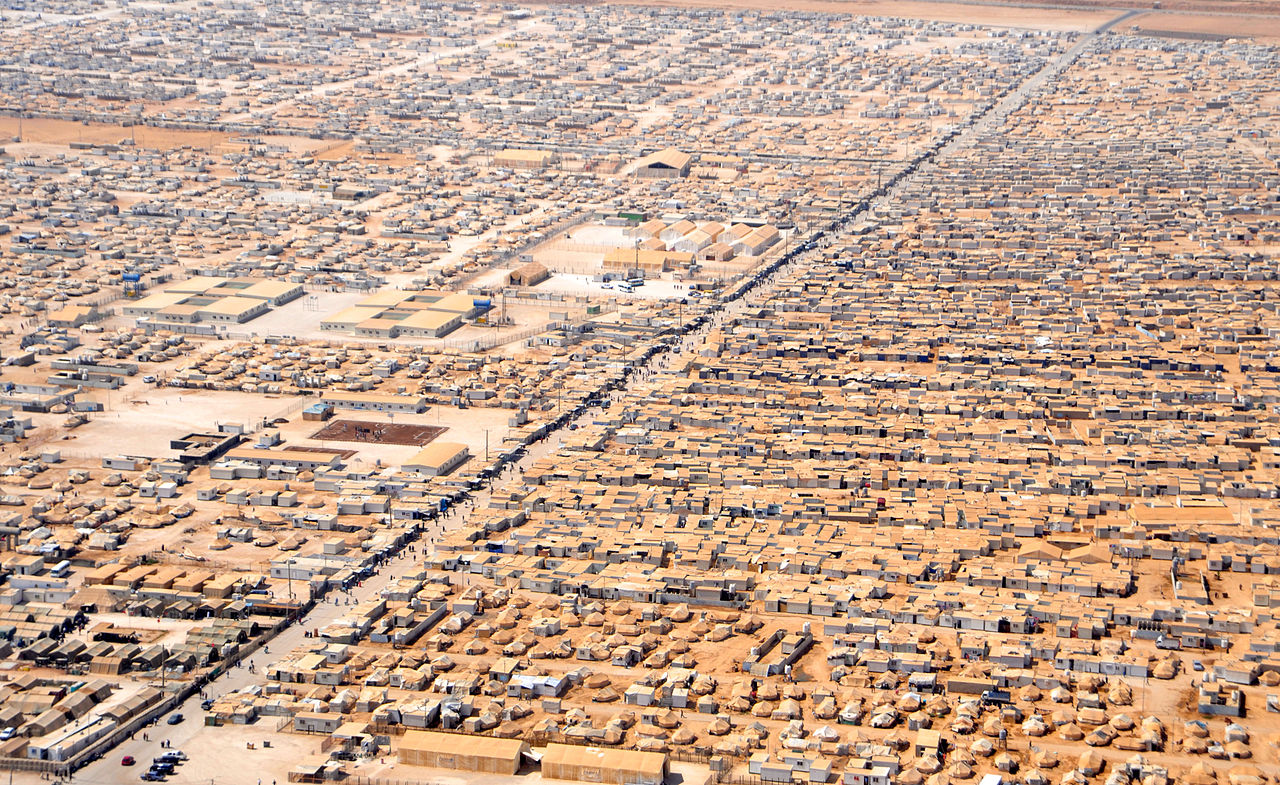 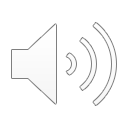 https://en.wikipedia.org/wiki/Zaatari_refugee_camp#/media/File:An_Aerial_View_of_the_Za'atri_Refugee_Camp.jpg